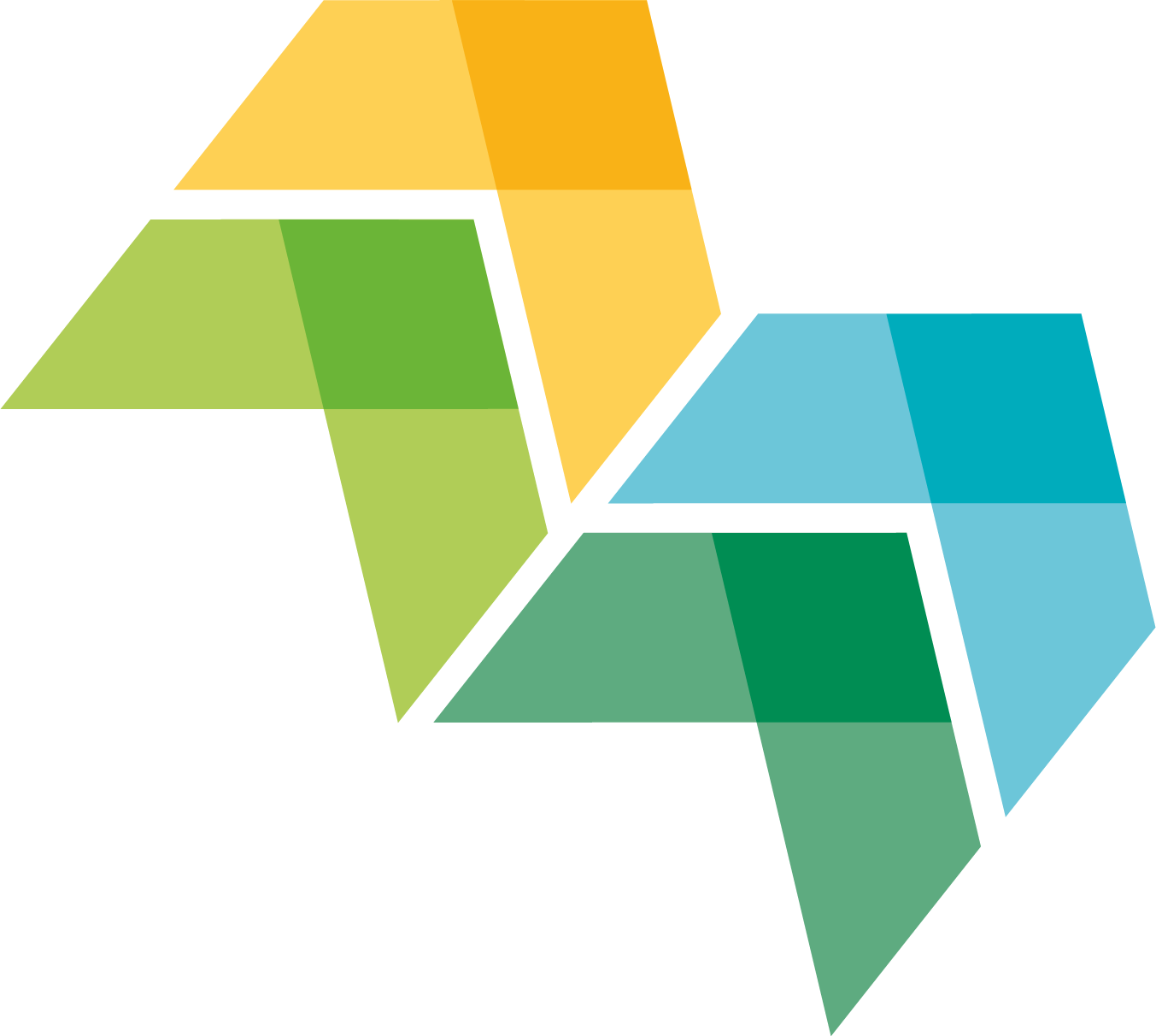 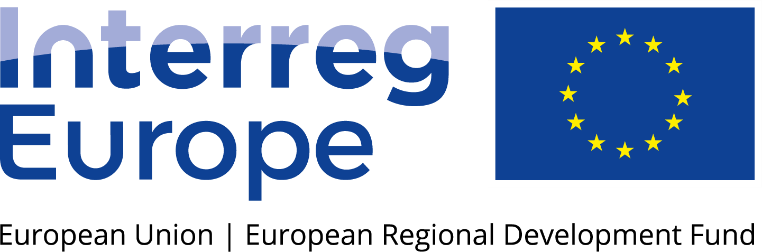 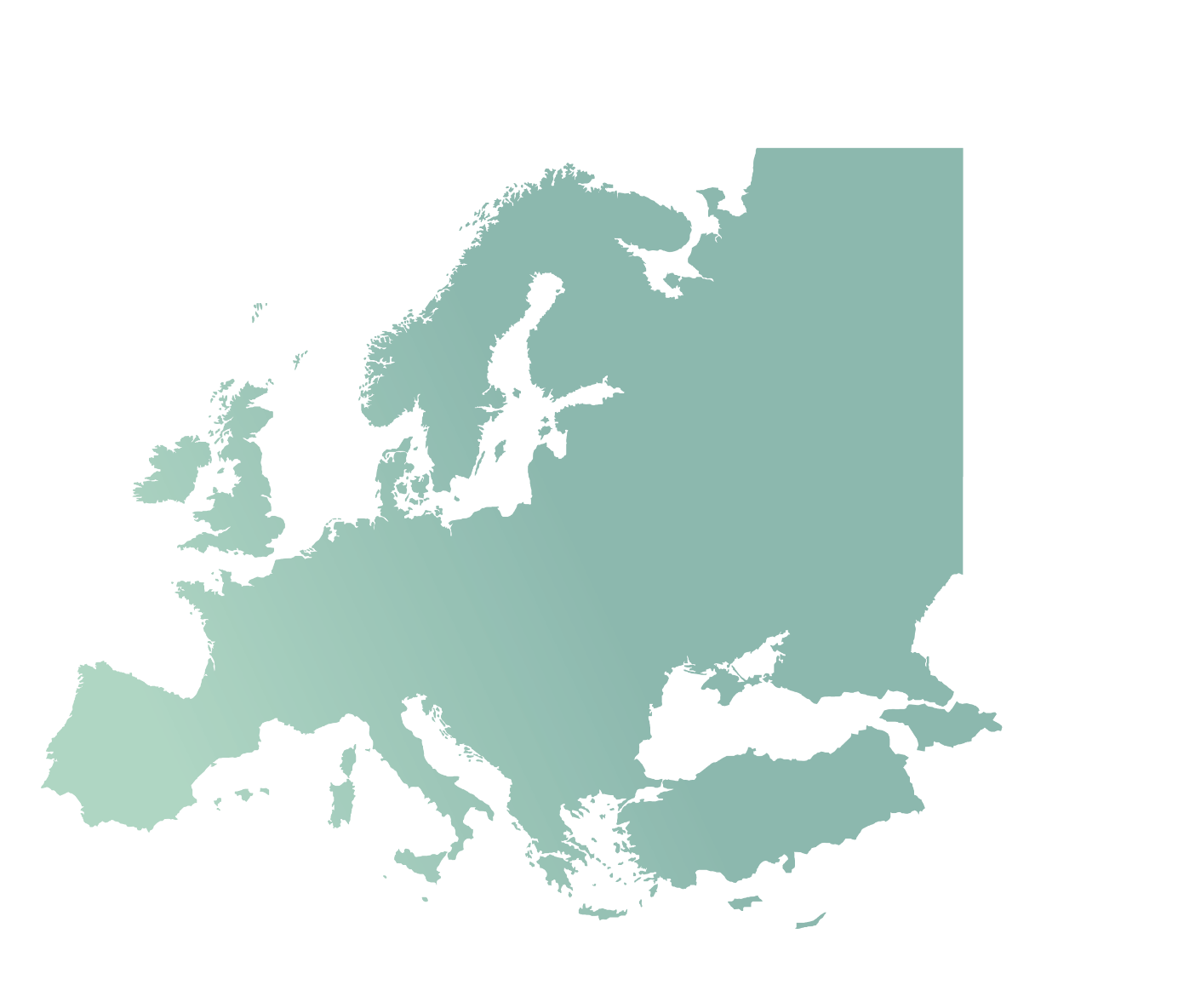 Regional practices and strategies for innovation in personalised medicine” : Insights from the Interreg Europe health related project portfolio
Webinar
Marc Pattinson Innovation and Research Policy Expert
Tuesday 15th June  2021 | Online
Interreg Europe in a nutshell
Sharing solutions for better regional policy
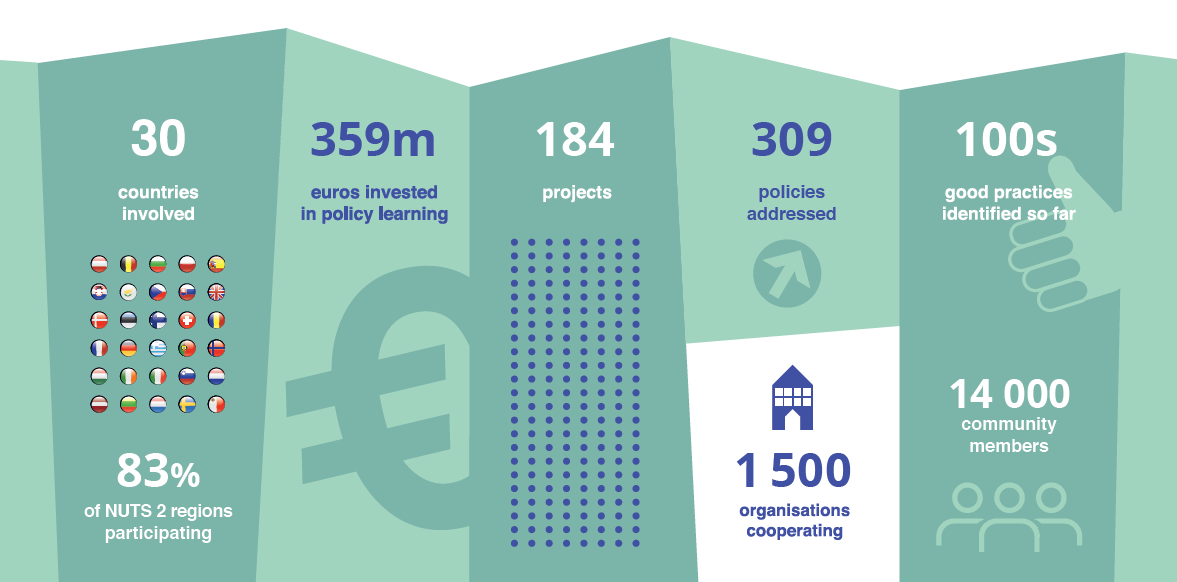 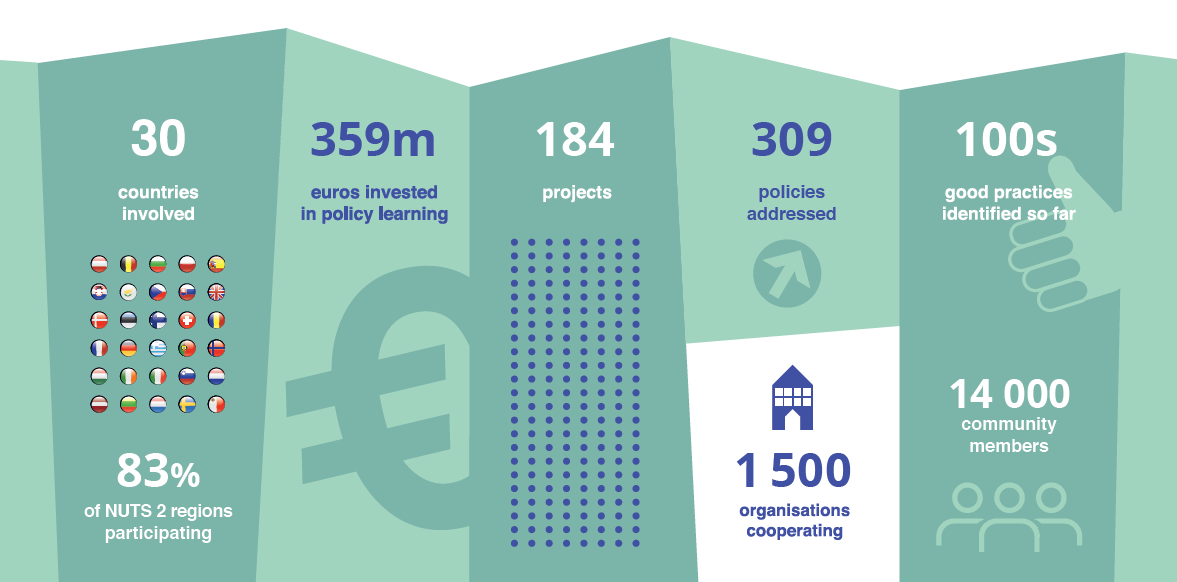 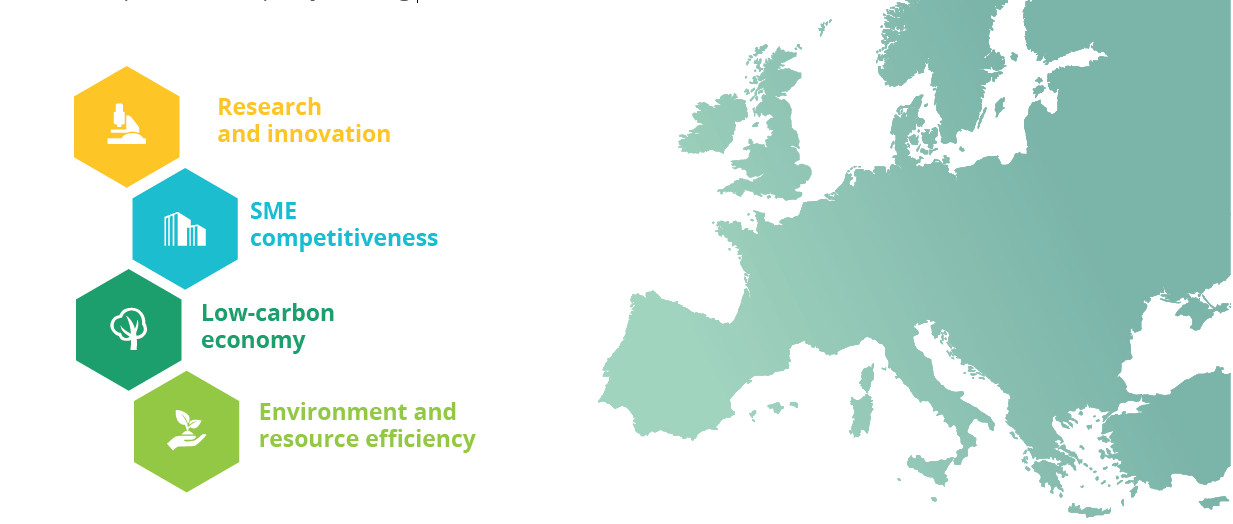 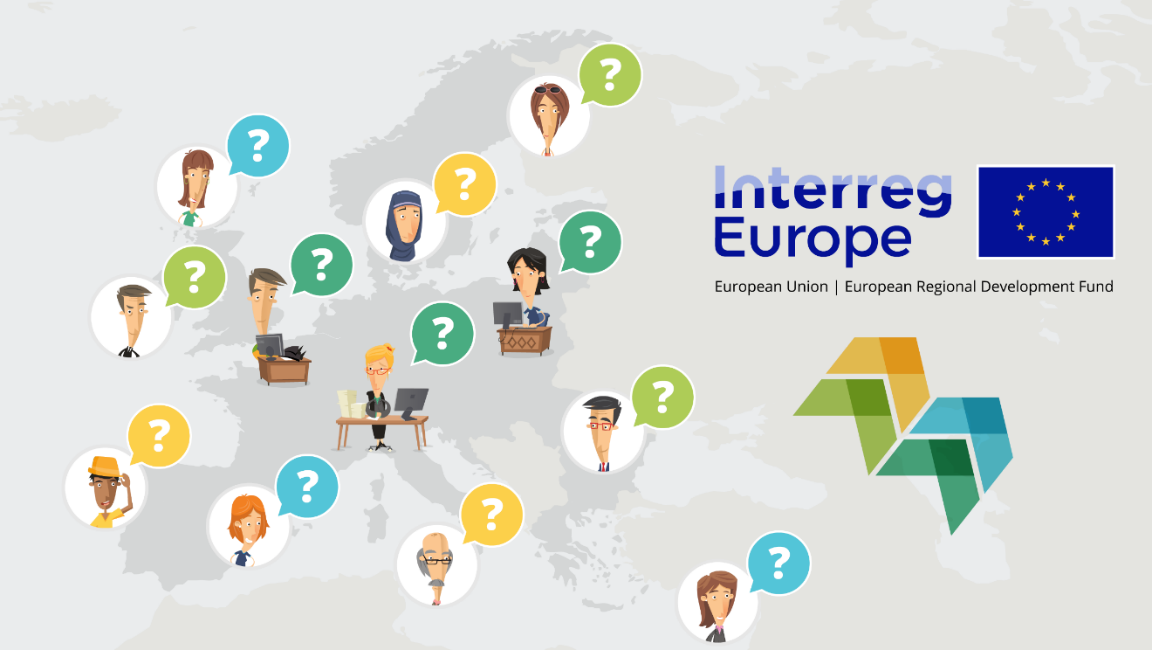 [Speaker Notes: IR-E is an European programme to help regional & local government across Europe to develop and deliver better policies by creating an environment for sharing solutions i.e. bring policy makers together, give them the possibility to exchange with the objective to improve their territorial situation.
The only programme where all EU regions are eligible plus NO and CH.
We are focused on 4 thematic objectives.]
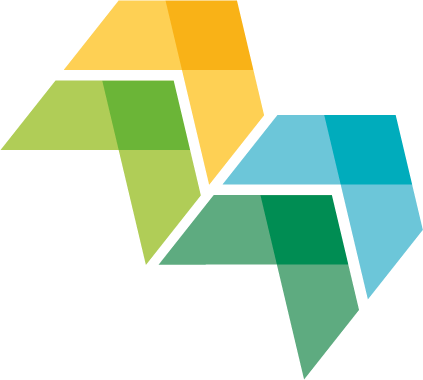 The Policy Learning Platform can help
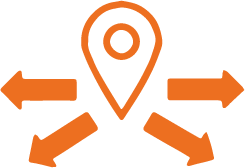 Good practices – get inspired
Visit the good practice database here
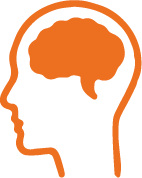 Story on Centres of Competence (CoCs)
Read the story here
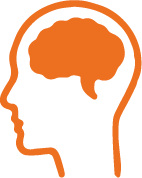 Policy brief on university-industry collaboration
Read the policy brief here
Policy digest in research and innovation
Subscribe to the policy digest here
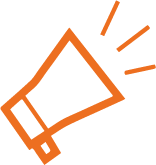 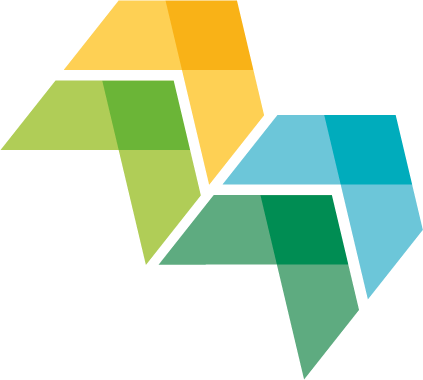 Project implementation : Two Phases
Phase One – focus on learning and understanding regional partners’ ecosystems, identifying potential good practices , study visits, sharing policy initiatives
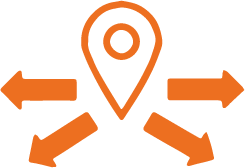 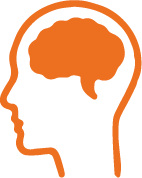 Phase Two – Individual Partner Actions Plan and potential Policy changes,  funding measures, regional connections and leverage of joint initiatives.
Selected Interreg Europe T01/3 projects dealing with the Health Thematic
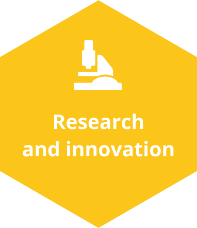 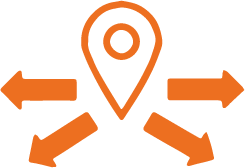 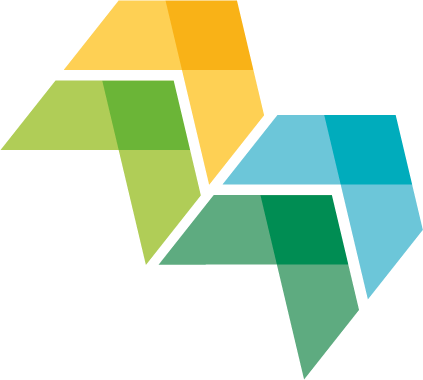 Some of the key project themes and challenges adressed
Health Innovation driven by regional public procurement initiatives

E health platforms supported by digital ecosystems

E health services delivering personal medicine solutions

Public funding of health clusters to encourage industry/academic/hospital collaboration

Personalised Healthy Ageing initiatives
Interesting Good Practices : Public Procurement
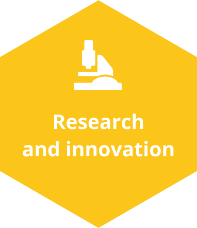 IBUY: Pre-Commercial Procurement Process (PCP) in the field of Biomedicine in Spain
https://www.interregeurope.eu/policylearning/good-practices/item/2651/first-pre-commercial-procurement-process-pcp-in-the-field-of-biomedicine-in-spain/
The good practice is a successful example of using pre-commercial procurement (PCP) in the health sector. The PCP aimed at developing a surgical robot prototype for minimal invasive abdominal, cardiac, thoracic, paediatric, and gynaecological surgeries. 
TITTAN : InnovaSaúde Hospital 2050
https://www.interregeurope.eu/policylearning/good-practices/item/3439/innovasaude-hospital-2050/
 InnovaSaúde is a healthcare strategic innovation plan in Galicia. Public procurement of innovation is one of the policy tools at the centre of the health strategic plan. It has involved 200 companies on 14 projects and 21 innovative procurement projects such as Mobile Diagnostic-Therapeutic Care Point, Medical imaging centre, Home Hospital, Multi-specialty telecare products…
Also Precommercial development of research results from the Galician Public Health System
https://www.interregeurope.eu/policylearning/good-practices/item/1576/precommercial-development-of-research-results-from-the-galician-public-health-system/
Interesting Good Practices : Big data-security
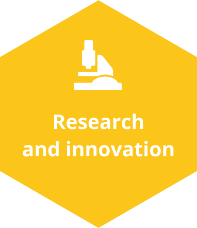 EU_SHAFE : RISKER
https://www.interregeurope.eu/policylearning/good-practices/item/4187/risker/
RISKER is an algorithm that assesses health risks of individuals in Emilia-Romagna allowing for personalised preventive health interventions. The algorithm identifies individuals using data coming from health services, demographic data, and pharmaceutical data. The good practice points out the importance of collaboration among experts, including clinicians, IT, administrative and social professionals to strengthen the predictive capacity of the algorithm. 
The good practice illustrates an example of how big data can be used to generate positive health outcomes in a population. Regions that aim to implement such an initiative must ensure strong data security and privacy while adopting a transparent data approach and strong compliance to GDPR rules.
Interesting Good Practices : Regional Telemedicine services
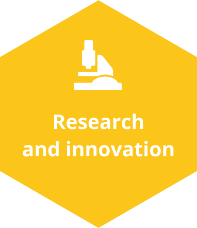 ITHACA
SMARTCARE - ICT-supported integrated care
https://www.interregeurope.eu/policylearning/good-practices/item/3422/smartcare-ict-supported-integrated-care/

SmartCare is a telemedicine and telecare service in Friuli-Venezia Giulia, Italy. The region is characterised by an increasing ageing population that is resulting in rising costs regarding non-infectious and chronic diseases. The objective of SmartCare is thus to provide for patients with chronic conditions and improve home-care services. SmartCare includes a health platform which collect data from medical devices and monitor health data
Technology Supported Health Service at Scale
https://www.interregeurope.eu/policylearning/good-practices/item/944/technology-supported-health-service-at-scale/
In the European Union healthcare sector, one of the main challenges is to reduce wasteful spending. The good practice offers a path to reduce wasteful spending using digital technologies. It offers patients with chronic obstructive pulmonary disease (COPD) to self-care and manage their condition with remote telemetry monitoring. The good practice has resulted in a reduction in emergency admissions and secondary care costs by up to 32%.
Interesting Good Practices : Platforms and Observatories
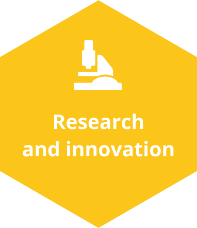 MEDTECH4EUROPE : Network of Regional Specialized Observatories (SO RIS)
https://www.interregeurope.eu/policylearning/good-practices/item/4588/network-of-regional-specialized-observatories-so-ris/

The Network of Regional Specialized Observatories (SO RIS) is an initiative aimed to strengthen the regional innovation ecosystem by creating a space for cooperation between local authorities, business, and scientific stakeholders. Specialised Observatories provide data in the field of smart specialisation, including the sectors of Technologies for Medicine, 

Open innovation Brightlands Maastricht Health Campus
https://www.interregeurope.eu/policylearning/good-practices/item/3337/open-innovation-brightlands-maastricht-health-campus/

Brightlands Maastricht Health Campus is an open platform ecosystem that emerged from a triple-helix stakeholder leadership to promote innovation in regenerative medicine, precision medicine and innovative diagnostics.
Interesting Good Practices : ageing and E Health
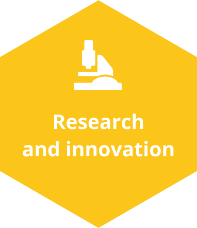 ITHACA:  The Basque Country eHealth Strategy

https://www.interregeurope.eu/policylearning/good-practices/item/2233/the-basque-country-ehealth-strategy/

The Basque Country eHealth Strategy is a comprehensive and integrated strategy to digitalise the healthcare sector in order to address ageing, chronicity and dependency in the Basque Country. Information and Communication Technologies (ICTs) and digital information tools in health have been introduced to provide continuous patient-centred care, to create electronic medical records, to monitor patients…

Some insights from the good practice:
The digitalisation of the healthcare sector must go together with user-friendly technology interface to favour adoption and diffusion of the services. 
Policymakers must pay attention to data protection regarding sensitive health data. As a result, a comprehensive and integrated healthcare digital strategy must have a strong cybersecurity component.
Selected Policy Changes secured as a result of Action Plan implementation
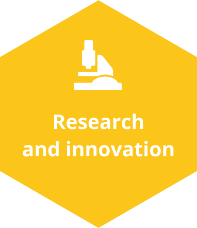 Some 18 policy changes reported in Call 1 projects: HoCare, ITHACA, MedTech4Europe and TITTAN


HoCare : Czech Partner proposed reallocation of some 450 000€ within Operational Programme towards good practices identified in partner regions.  Presented to Ministry Trade and Industry representatives and subsequently adopted.
 Call launched and 29 projects submitted
OP evaluation methods also adapted.

MedTech4Europe ; Region Auvergne Rhone Alpes has made policy changes to its regional plan; In the 2021 call "Research and innovation Booster" (yearly call for projects aimed at R&D projects operated by consortia of SMEs and public research organisations. Aim to ensure RDI linked to SMEs.
Inspired by Limburg Brighlands Health Campus and LifeTec Zone,  and the fact that platforms should be more linked to SMEs
Conclusions
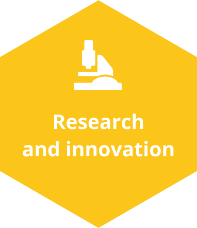 Encourage you to …Reach out to Policy Learning Platfform services … free of change .. including

Peer Reviews … 2 day on site or on line policy review and design of solution
Matchmaking sessions .. Meeting with likeminded practitioners .
Help Desk service … answer targeted questions

Develop project ideas for new Interreg Europe Programme to be launched in early 2022.
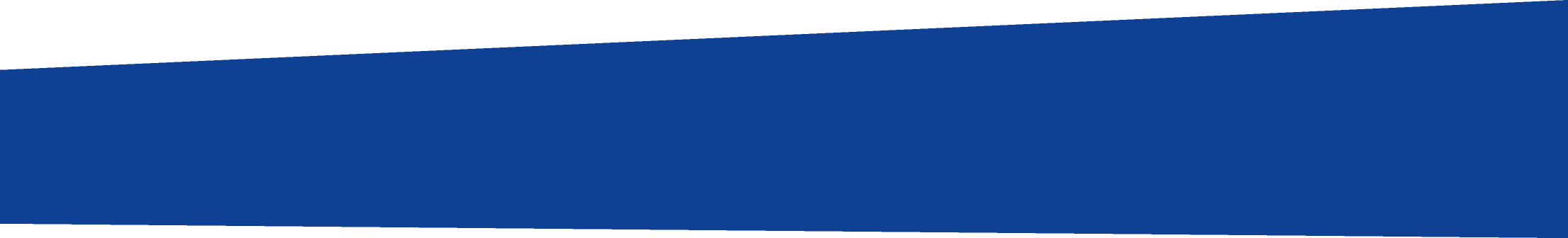 What about the future?
December 2019: first Programming Committee (PC) meeting
February 2021: PC approved draft Cooperation Programme
March to April 2021: public consultation
Spring & summer 2021: final approval by Partner States
Approval by EC expected early 2022
First semester 2022: first call launched

More at: https://www.interregeurope.eu/about-us/2021-2027/
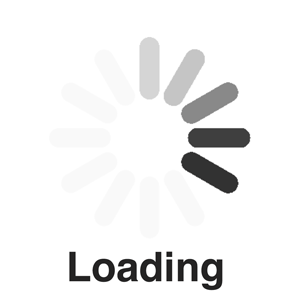 [Speaker Notes: Interreg Europe was not included in the initial proposal from the EC. This was striking for all of us. The European Council, Member States, and European Parliament mobilised and the result was that Interreg Europe was back in May 2019 in the proposal. This allowed us to start the programming progress so we can now discuss the strategy and content of the programme. 

We invite you to go on the dedicated webpage to see the latest documents. If you are interested, you can even comment on what you read: https://www.interregeurope.eu/about-us/2021-2027/]
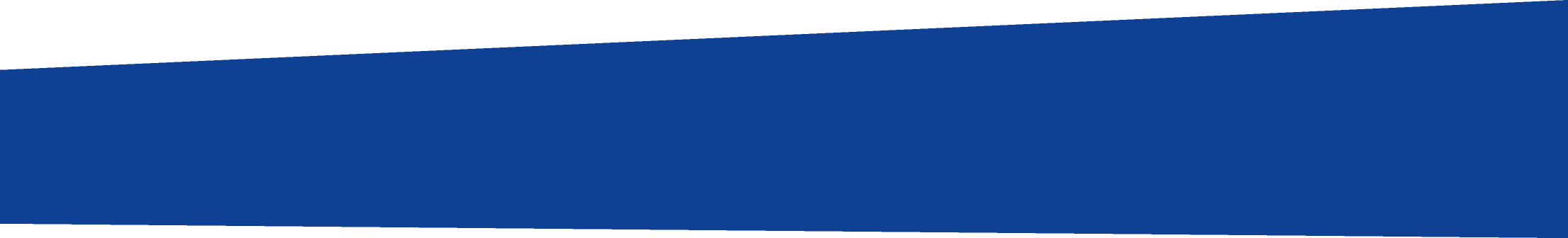 No revolution…but evolution
1. Pan-European
2. Similar overall objective 
Regional development policy makers as core target groups
3. Similar means to achieve the objective
Main focus on capacity building
Key features remain:
1. Focus on Structural Funds lightened
2. Learning by doing: pilot actions 
3. Only one single priority in the programme
Better reflect the core nature of the programme (capacity building)
Proposals:
[Speaker Notes: Most of the key features will remain. We remain the only pan European Interreg programme. We keep our strategic focus on improving policies. And we also keep the way to achieve this objective through capacity building and exchange of experience 

However, a few evolutions should be noted:  
1/ the focus on structural funds will be lightened. It used to be that half of policy instruments addressed by EU partners had to be SF programmes. In the future, maybe only 1 policy instrument has to be SF. This means more freedom to propose other policies to be improved. 
2/ MS wants also to open up the opportunities for pilot actions. There will be more possibilities to propose pilots even at the start of the project if duly justified and according to certain conditions. 
3/ In the current programme, we have 4 thematic priorities and we are bound to them. This means we cannot finance issues not covered under this priorities (climate change, social inclusion, employment). However, in the future, the MS have decided to select only 1 priority dedicated to capacity building. This means that potentially we could cover any topic of the cohesion policy – smart growth, green growth, social growth etc. This may multiply the opportunities for you in the future of interregional cooperation even if partner states have expressed a priority for certain topics. We expect that 80% of the budget should be primarily allocated to Smart and Green Growth. 

When it comes to the timing, we do not expect any call before the first semester of 2022. 

(Background info, do not share) Regarding budget in the context of the MFF, proposed 500 MEUR for the four interregional programmes, which is the same envelope as in the past. But nothing is decided until the implementing acts are published next year.]
Marc Pattinson PLP Policy Expert 
m.pattinson@policylearning.eu
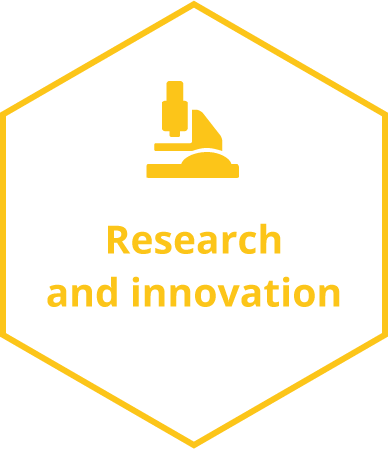 Thank you!